Flavr Low-Fi
Andrew Luo, Onkur Sen, Ben Ullmer, Alex Engel
Overview
Mission Statement
Tasks
Prototype Structure
Scenarios
Method
Results
Suggested UI changes
Summary
[Speaker Notes: Start with what we want to do (our mission)
Go through the things that we envision people will be able to do with our app
Step through some of the features and functionality of our app for different scenarios
Go over how we have tried to understand how users in real life will experience what we have envisioned
How we will change our envisioned product into something users like even more]
Mission Statement
“Instantly connecting hungry students with food while reducing food waste”
Flavr
[Speaker Notes: First, what we want to do
Instantly connecting hungry students with food while reducing food waste
Ensure a fast  and quick user experience, get connected with food
Reducing food waste – giving away excess food to students to want it]
Tasks Overview
Post a Food Event to Flavr
Find and Attend a Food Event
Filter for food events specific to the user
Set Up Notifications for Food Events
[Speaker Notes: These are our 3 representative tasks of a user on Flavr

Post a food event to Flavr (easiest)
Find and Attend a Food event (medium)
Filtering and Setting up Notifications ( hard)]
Prototype Structure
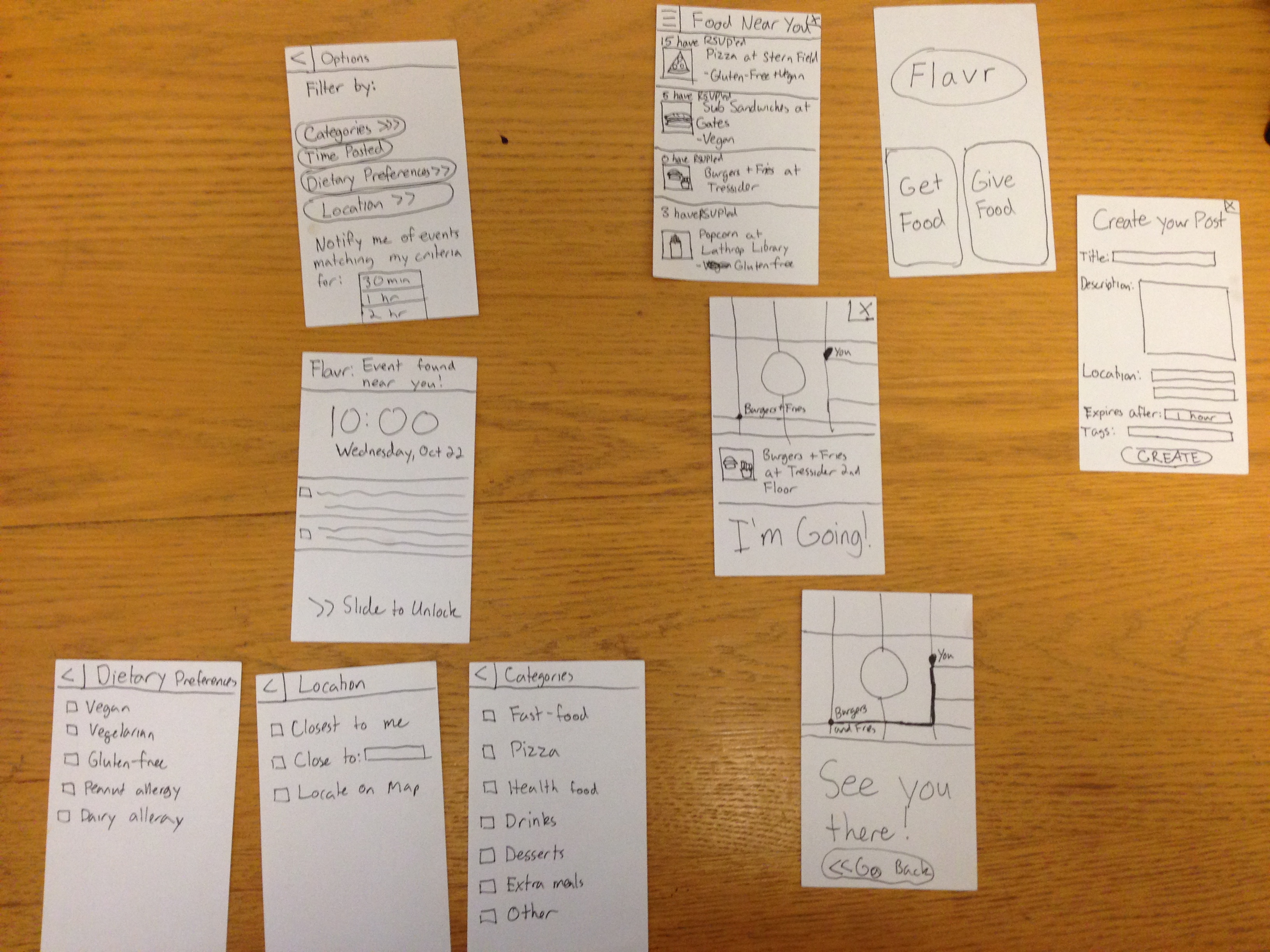 [Speaker Notes: This is the overall structure of the prototype with all of the screens
At the top right is the home screen Flavr with a get food, give food button
Clicking each button leads you into a different flow
In the Get Food flow, clicking the options button in the top- left gives you access to the options flow
Which contains screens for filtering and notifications]
Giving Food Through Flavr
[Speaker Notes: Free Pizza at Stern Scenario
Click the Give Food button in the bottom left]
Giving Food Through Flavr
[Speaker Notes: You see a form with a bunch of open fields with a create button on the bottom]
Giving Food Through Flavr
Free Pizza Stern
Free Pizza at 
Stern Dining,
5 pizzas leftover
in the west wing
618 Escondido Rd
Stanford, CA
Pizza, Stern, Free
[Speaker Notes: Fill in the fields, click the create button DONE!The simplest of the three tasks]
Finding Food through Flavr
[Speaker Notes: Click the Get Food button to find food]
Finding Food through Flavr
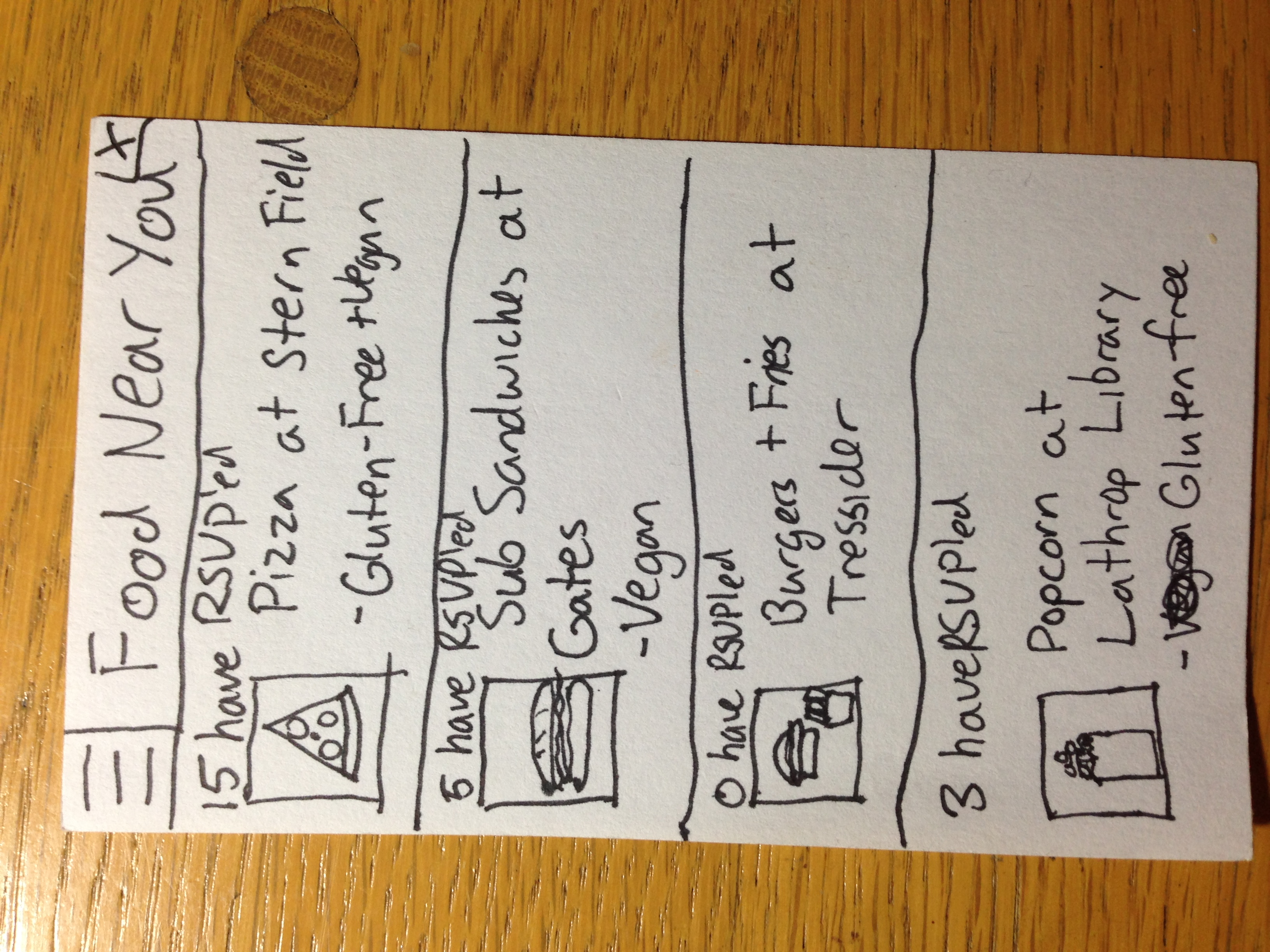 [Speaker Notes: Most users will be able to just scroll up and down on this screen and find whatever food option they want and click it
Let’s say I want burgers and fries at tressider because nobody has RSVP’d yet
I click that]
Finding Food Through Flavr
[Speaker Notes: It takes me to a screen where there’s a map with me and the location of the burger and fries marked
I think hmm that’s pretty close, and I click I’m Going]
Finding Food Through Flavr
[Speaker Notes: The map proceeds to give me directions to the burger and fries with a path marked on the map now
This is a medium-level task.]
Finding Food through Flavr
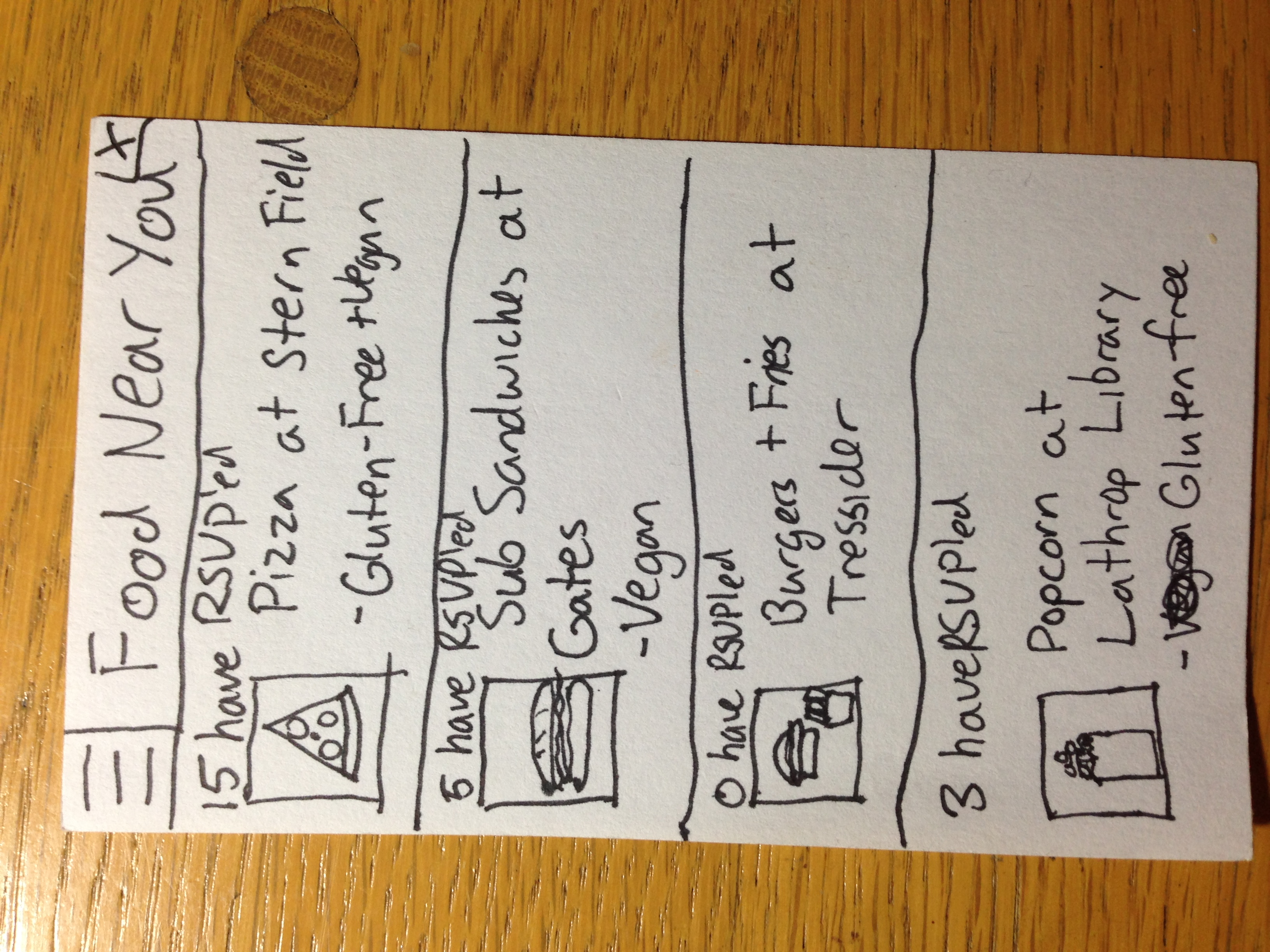 [Speaker Notes: Now if we step back in the flow a bit, Finding Food through Flavr has a sub-task which is much harder
Which is how do you filter results if you don’t see the things you like or there is simply too much information?
This task is usually done only once because once you have set your filters, you don’t need to set them over and over,
They will be saved.

So we are now back at the Food near you screen which you got to by tapping the Get Food buttonYou click the options button in the top-left corner]
Finding Food through Flavr
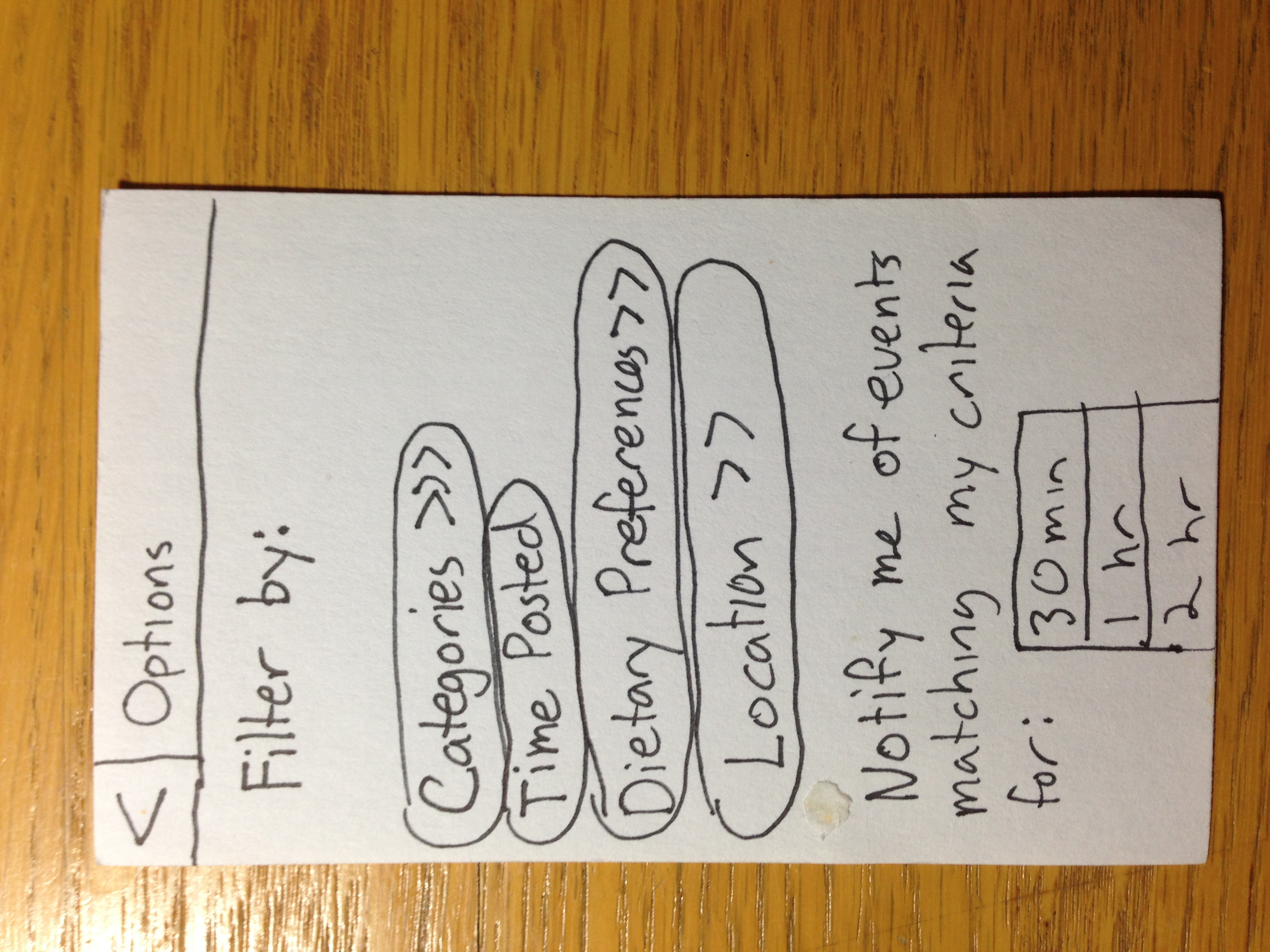 [Speaker Notes: You are brought to this options screen
Let’s pretend that you only eat gluten-free food
You tap the dietary preferences button]
Finding Food Through Flavr
[Speaker Notes: Here there are listed a bunch of dietary preferences you can check]
Finding Food Through Flavr
✔
[Speaker Notes: You are gluten-free so you check gluten-free
And then you can tap the back button to return to your results
So I tap back]
Finding Food through Flavr
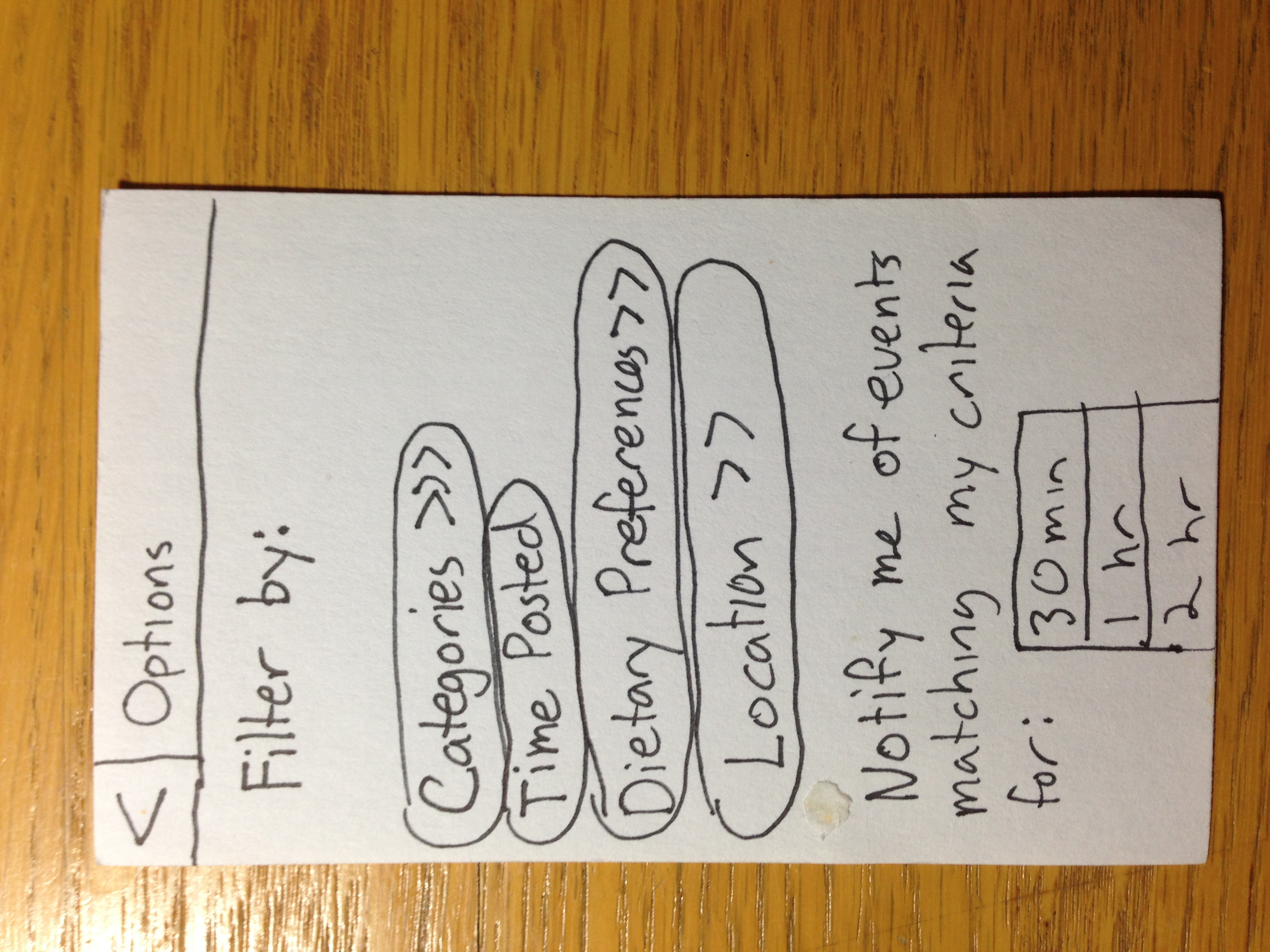 [Speaker Notes: Tap back again]
Finding Food through Flavr
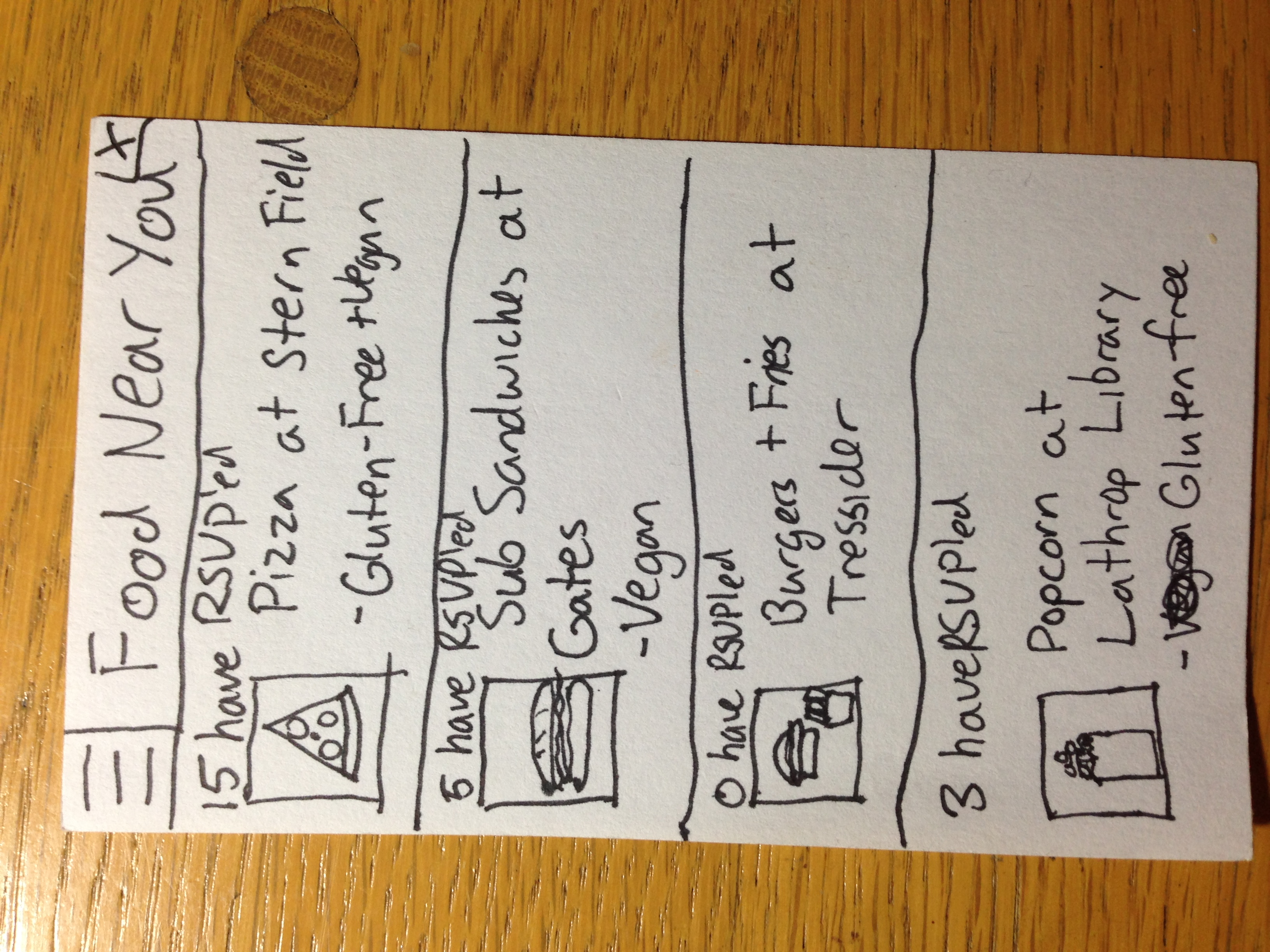 Gluten Free
Gluten Free
Gluten Free
Gluten Free
[Speaker Notes: And now all my results are gluten free! (Although, the actual app will make your results filtered)
Burgers, fries, pizza, and subway sandwiches are not changed to be gluten free
Cool, so now I want gluten free burgers and fries so I tap that]
Finding Food Through Flavr
[Speaker Notes: And now I’m brought to the same point in the flow as before where I see a map of myself and the burgers/fries
I tap I’m going]
Finding Food Through Flavr
[Speaker Notes: And now I’m on my way]
Getting Notifications from Flavr
[Speaker Notes: The third and most complex scenario is if you are hungry and for example going to class, and you want
Flavr to tell you if anything you are interested in for the filters that you have already set has a new event that is formed

So once again, you are trying to get food so you click the get food button]
Getting Notifications from Flavr
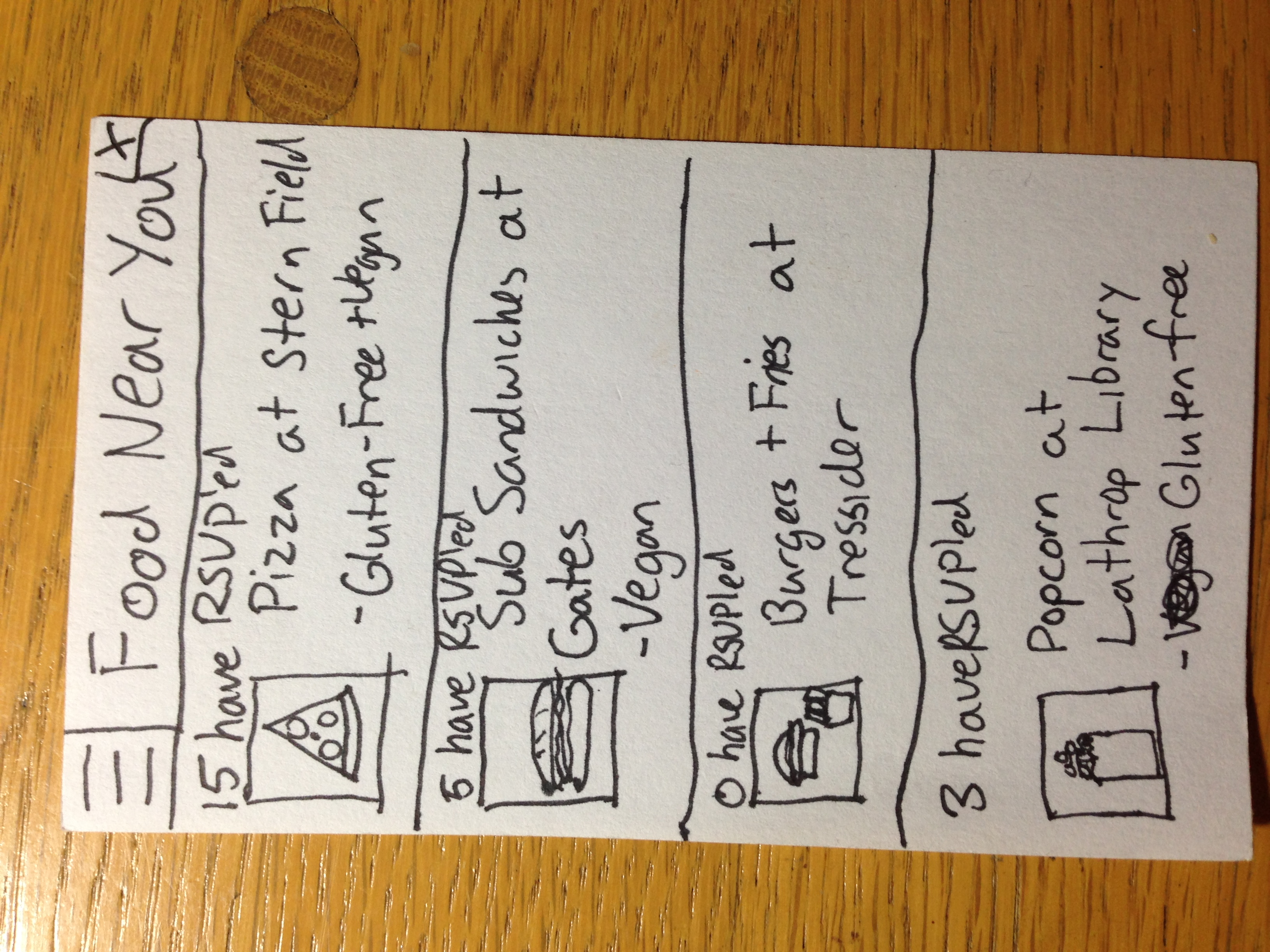 [Speaker Notes: You are brought to the same food results screen
You tap the options button in the top left corner]
Getting Notifications from Flavr
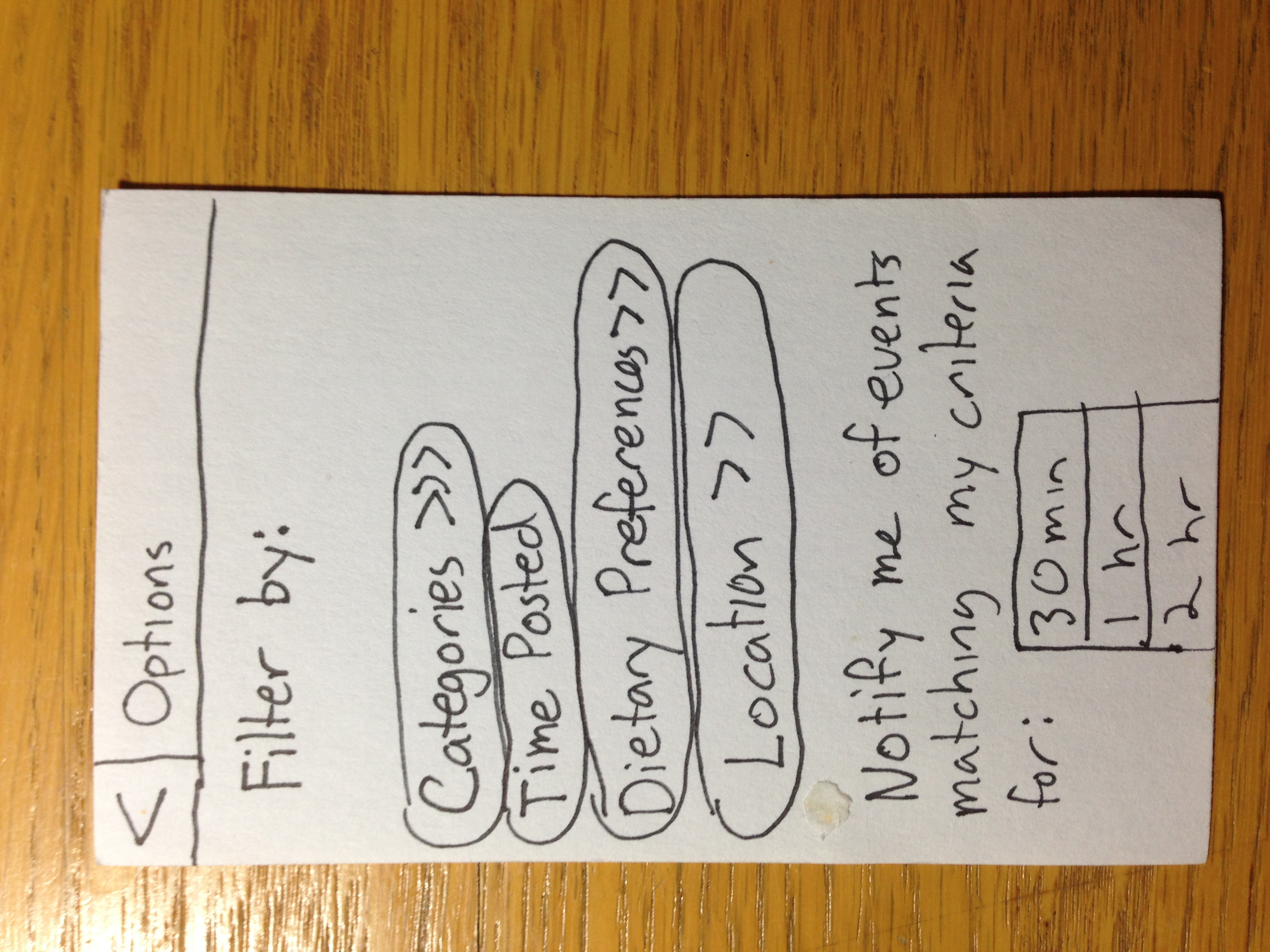 [Speaker Notes: And you already have your filters set, but you want a notification for let’s say 1 hour, because you are going to a 1 hour class
You tap 1 hour and you go to class and study like a good student.]
Getting Notifications from Flavr
[Speaker Notes: After class is over, you’re really hungry and you look at your phone
A notification is on your screen and you smile as you see that Flavr has found an event near you
You click on that notification]
Getting Notifications from Flavr
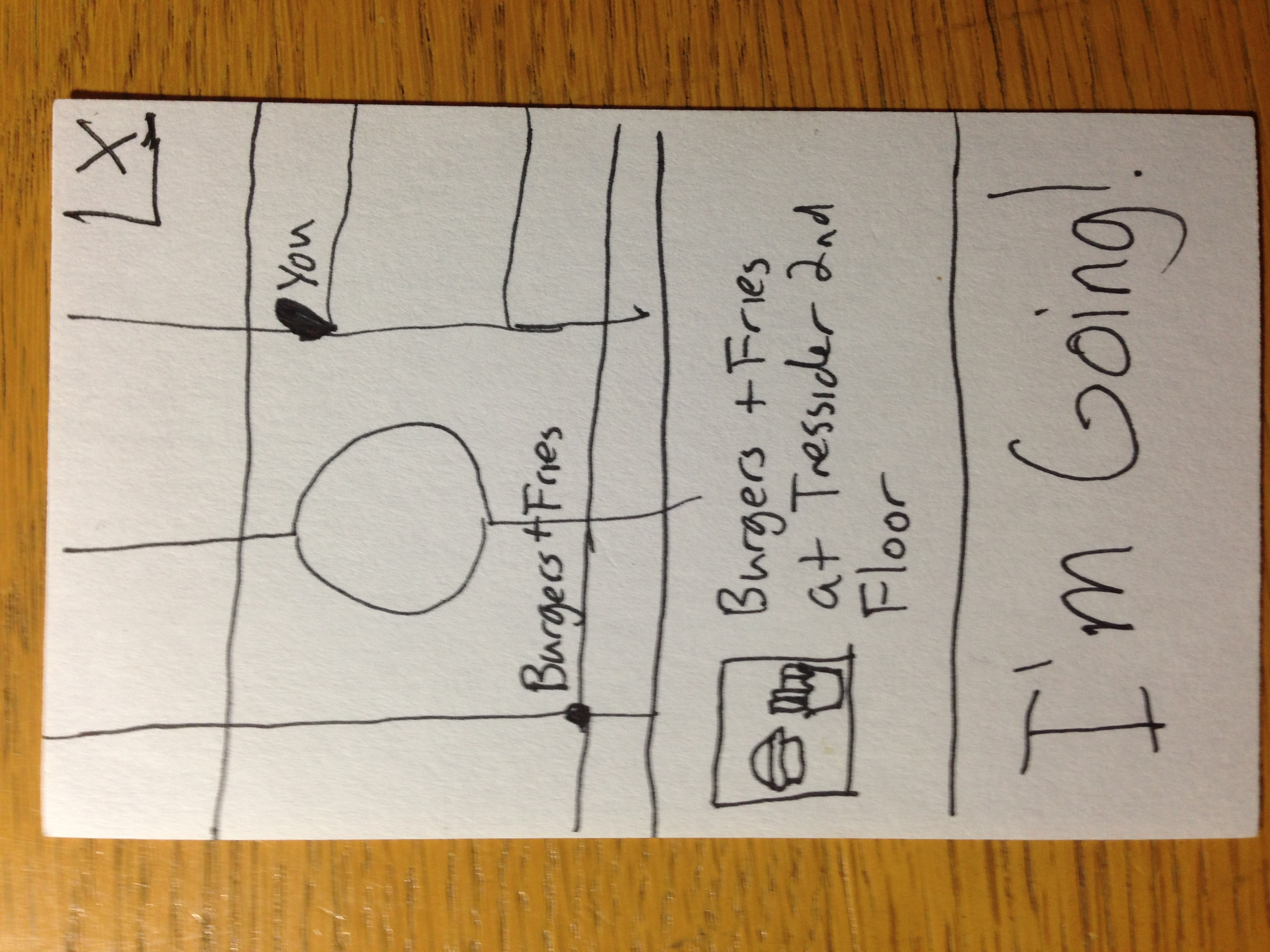 [Speaker Notes: It brings you to the map once again and asks you if you want to go
You click I’m Going]
Getting Notifications from Flavr
[Speaker Notes: And you are off, without even searching, Flavr has told you about a cool event you might like that was
Recently posted while you were in class.]
Experimental Method
Participants
3 chosen randomly from Arrillaga Dining Hall
Diverse genders, ages, technical background
Found participants while they were eating, asked for a few minutes of free time
Began with a quick demo showing a few screens
Asked users to go through each of the scenarios and provide live commentary on their thoughts
Looked for signs of confusion, speed of use, number of errors, number of questions asked, overall joy of use
[Speaker Notes: So How did we test our application?

Found participants in Arrillaga, asked them for a few minutes of free time while eating
Two females one male
One male was a sophomore, highest technical background described himself between 7-10
One female was a freshman, medium technical background, described herself as between 4-6
One female was a senior, lowest technical background, described herself as between 1-3

Showed a few quick demo screens and explained the process

Then asked users to go through each of the scenarios, provide live stream of consciousness thought as for what they are feeling
Laid out one screen at a time and made users physically touch the paper as if it was a touch screen
Then, laid out a different screen on top of the first screen to simulate a screen changing

Looked for signs of confusion, speed of use, number of errors, number of questions asked, overall joy of use]
Highly Technical User
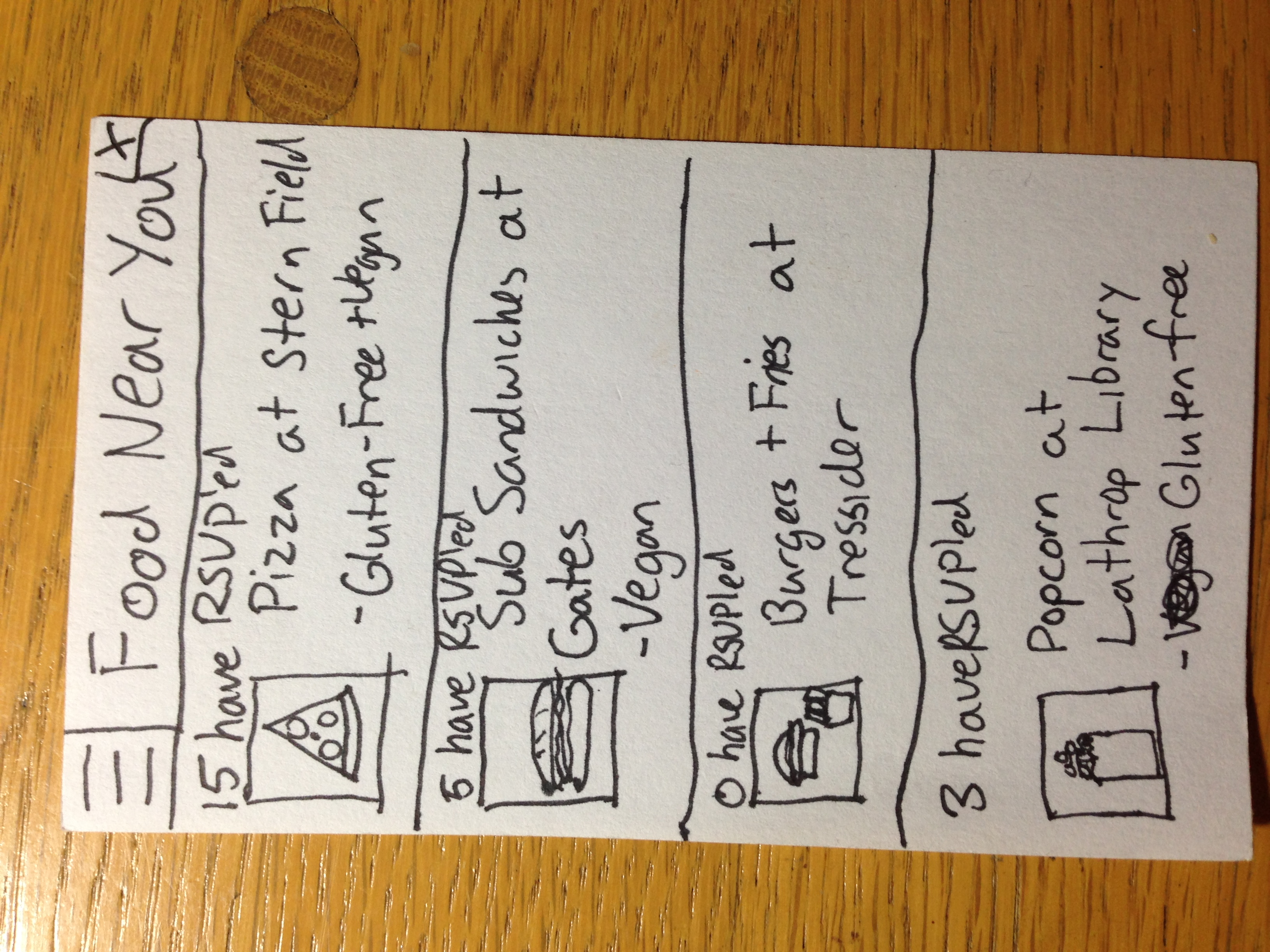 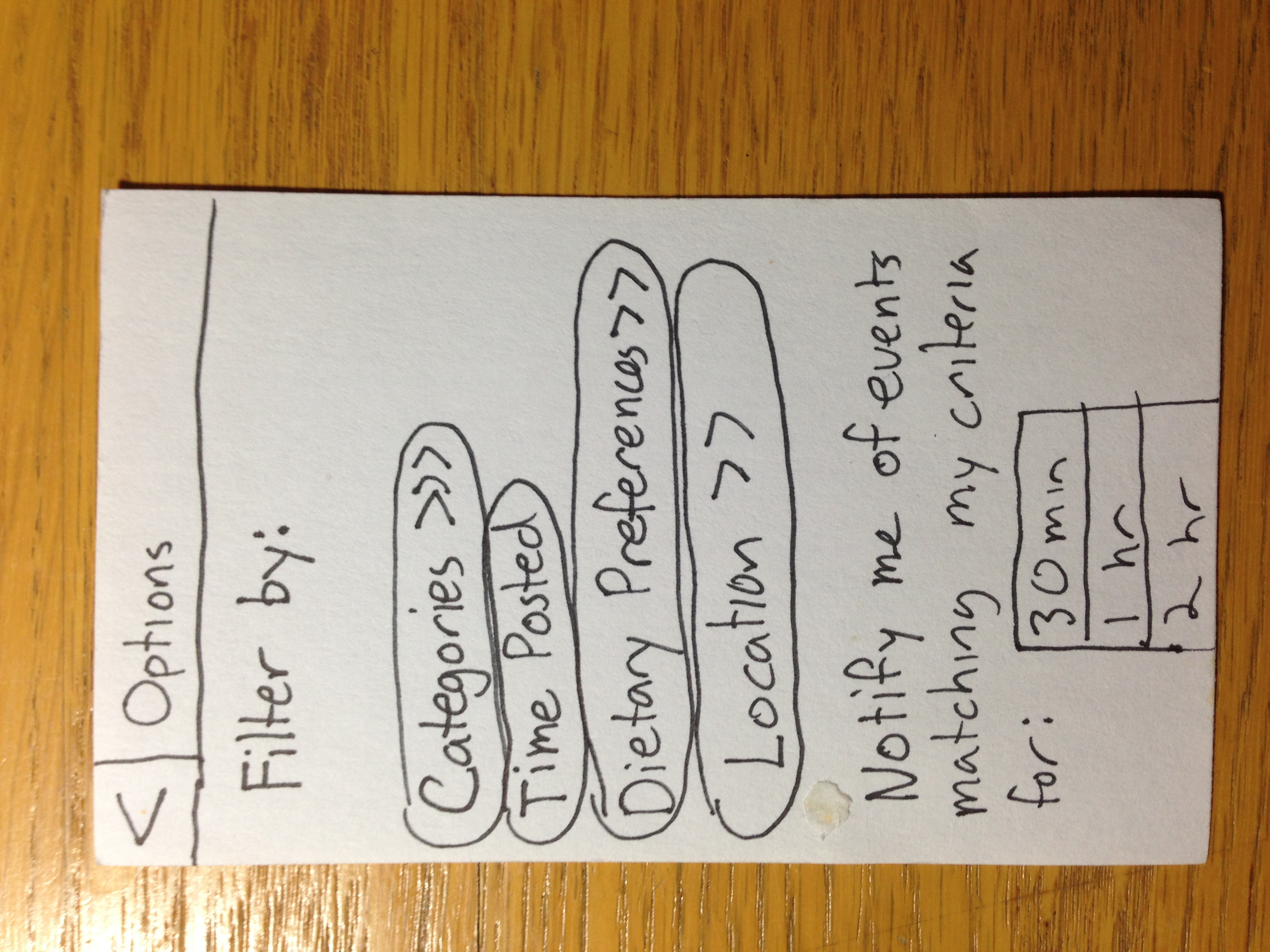 [Speaker Notes: Had no problems going through all of the screens
Even though he was an android user, he found the notification bar on the iPhone screen easily understandable
Assumed that the top left had filtering options for Food Near You without even asking
Thought that the reminder seemed a bit hidden and the notification could be moved to a separate modal from filtering
All together, took about 1 minute to complete all tasks
Overall thought the flow was very smooth and had a great user experience]
Somewhat Technical User
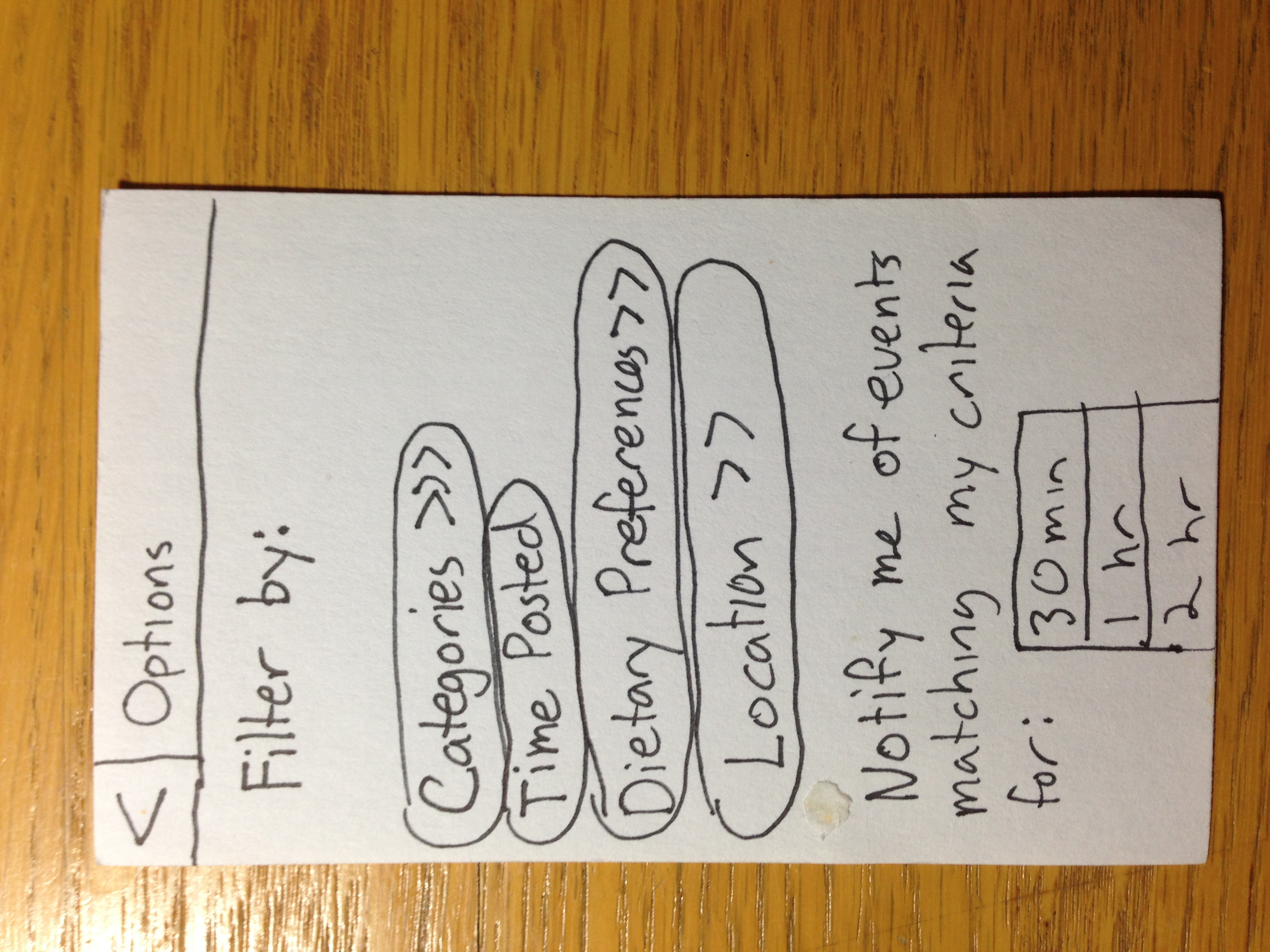 ✔
[Speaker Notes: Though giving food was smooth and intuitive
Asked if she had to filter by everything or only one at a time (confused)
Didn’t know what needed to be filled out
Didn’t know whether results would be saved after exiting out of the preferences screen
Wanted to separate the notify and the filter screens 

Took around 1:30 - 2 minutes to finish all scenarios
Overall thought that the app looked good and thought it was intuitive]
Not Very Technical User
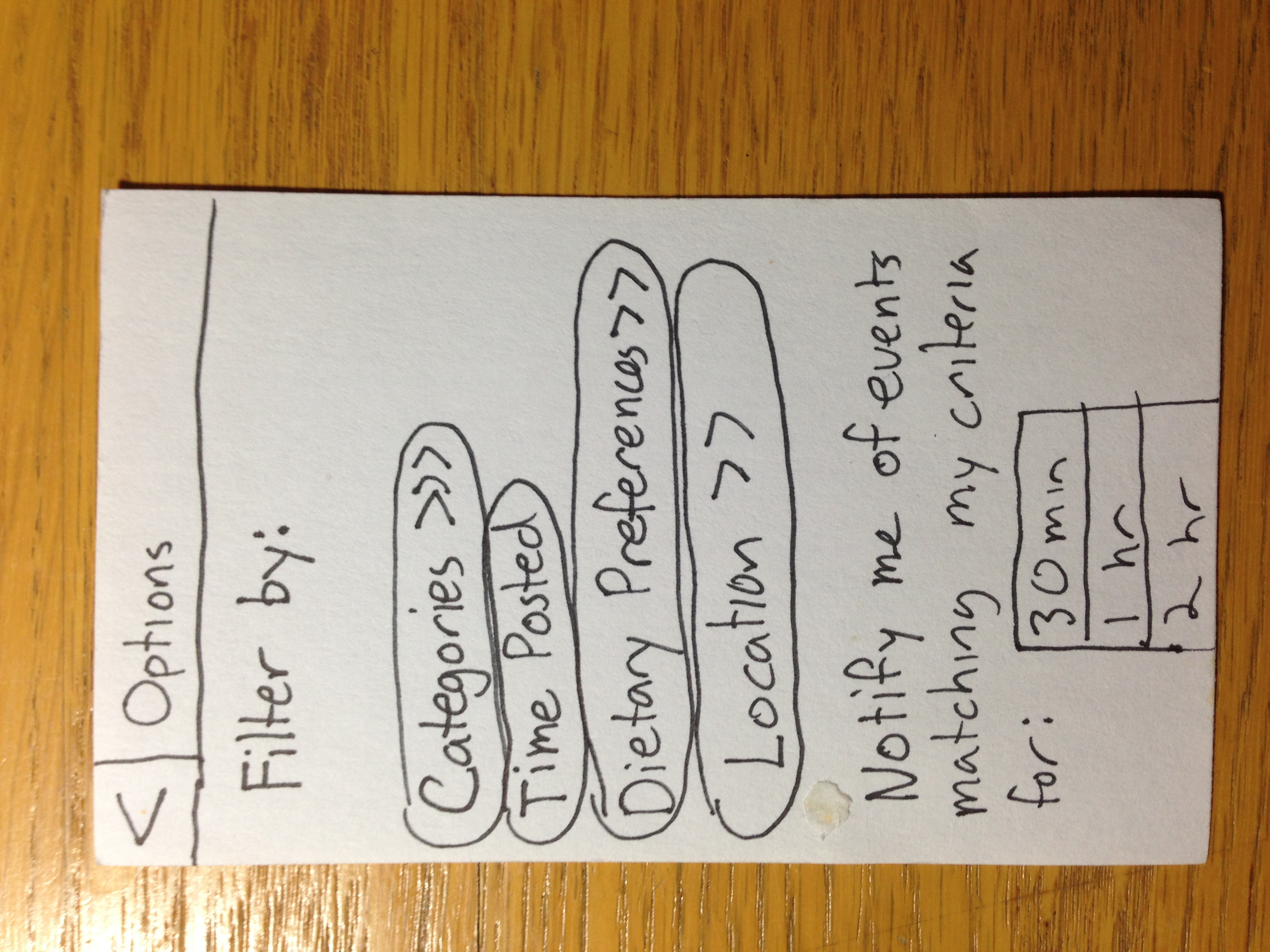 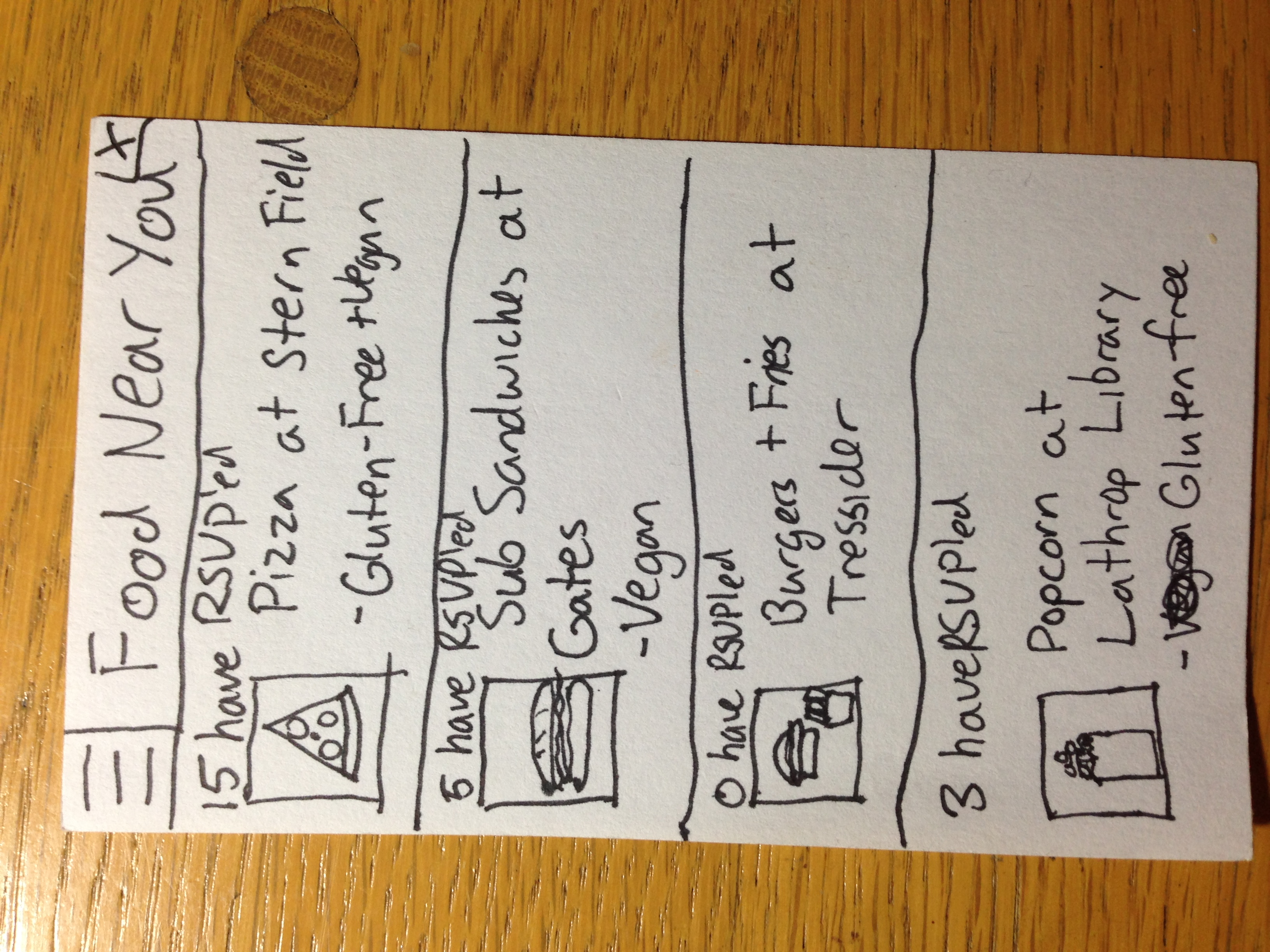 [Speaker Notes: Confused as to whether I’m going was a button. Need to style it to make it look more button like
Wasn’t sure whether the top-left was an options menu
Wanted to know if filters were saved, and wanted a save button
Wanted the back button to be more arrow like instead of just a <
Thought that it would be nice to know how far each thing was in the food near you for people new on campus

Took around 3-4 minutes to finish all scenarios
Overall experience: Thought it was straightforward overall]
Suggested UI Changes
Aesthetically
Change the back button to look more like an arrow
Change the options button to be more intuitive for non technical users
Better organize data into separate screens
Add more confirmation screens to tell users that what they have done has succeeded
Add more information to food results detailing either how they were found (for the technical user) or their distance away (for the non-technical user)
[Speaker Notes: Change some of the aesthetics of different buttons for non-technical users specifically
Buttons and icons for options must be clearly communicated to non-technical users

More confirmation screens are necessary as well in order to reassure users that what they have done will not disappear

More information for food results is helpful as well for letting users make informed decisions on food]
Suggested UI Changes
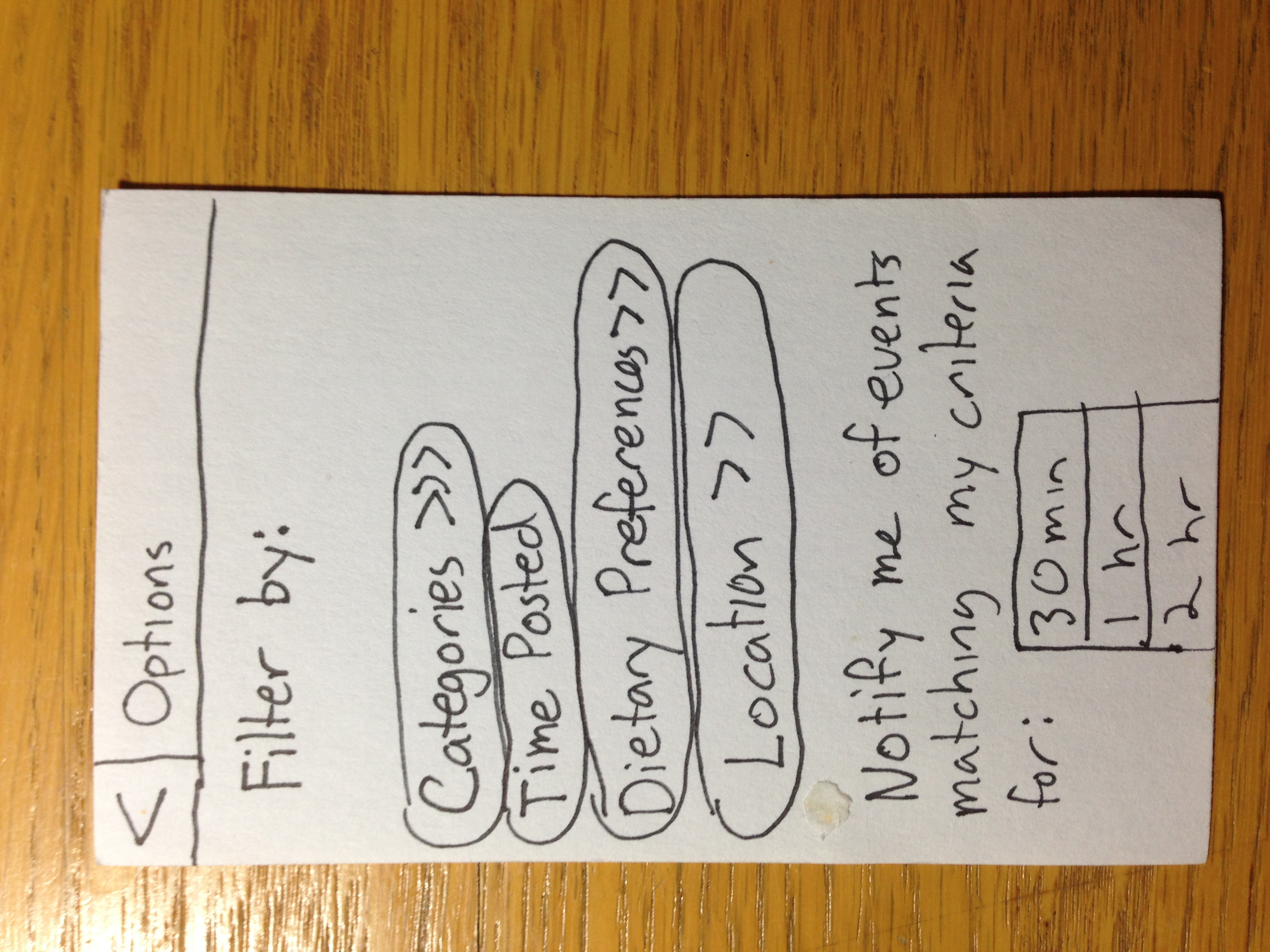 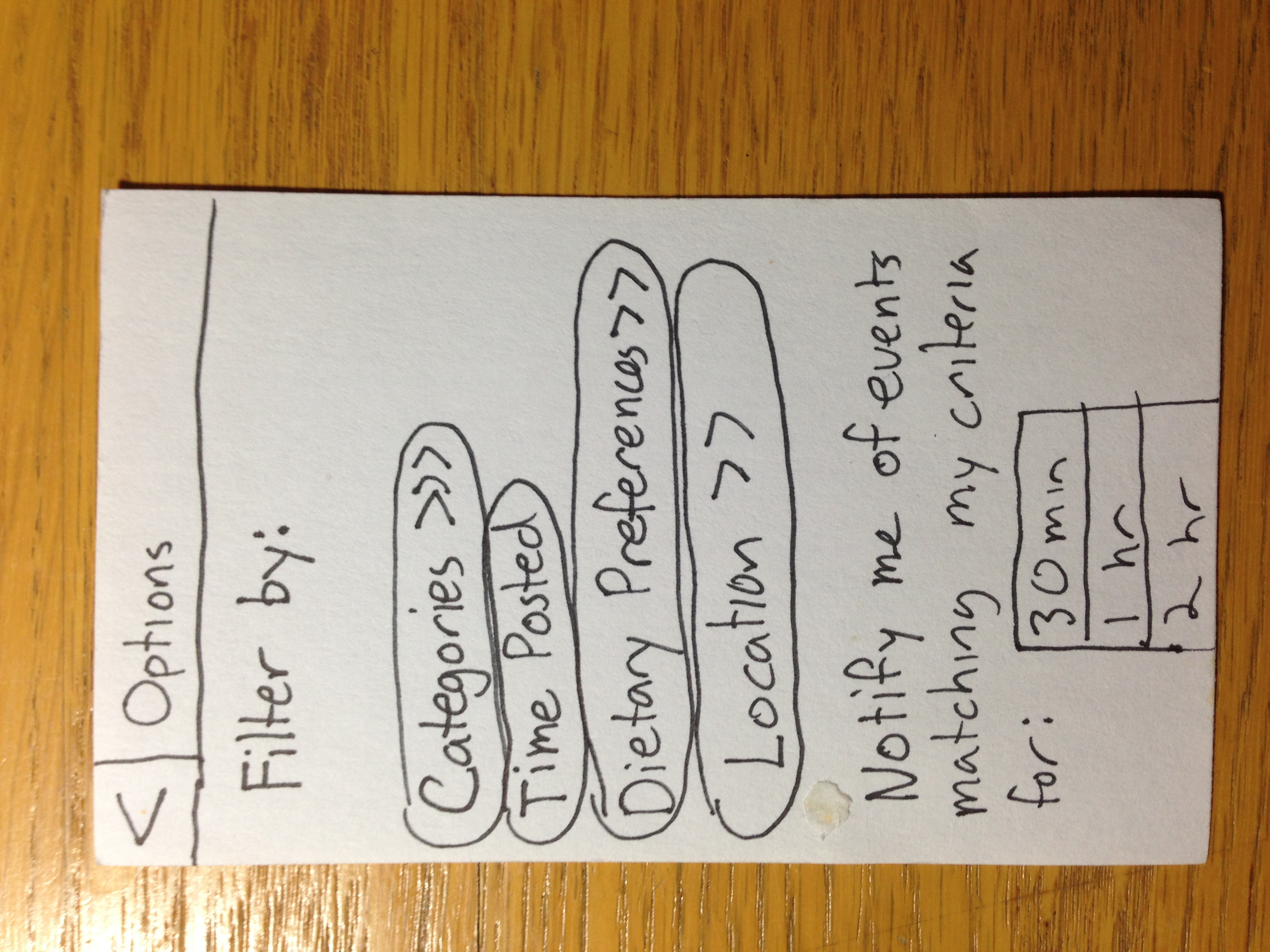 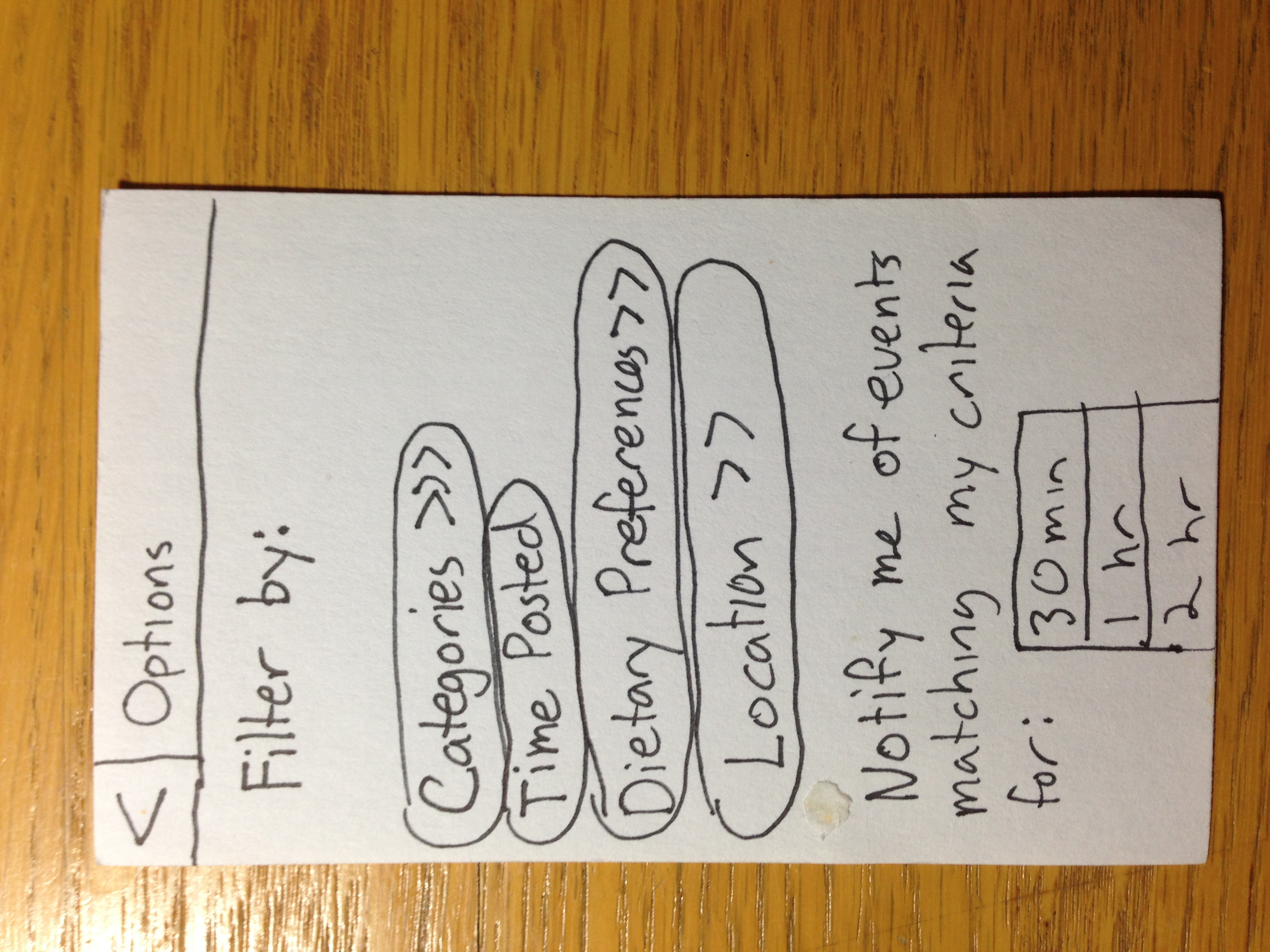 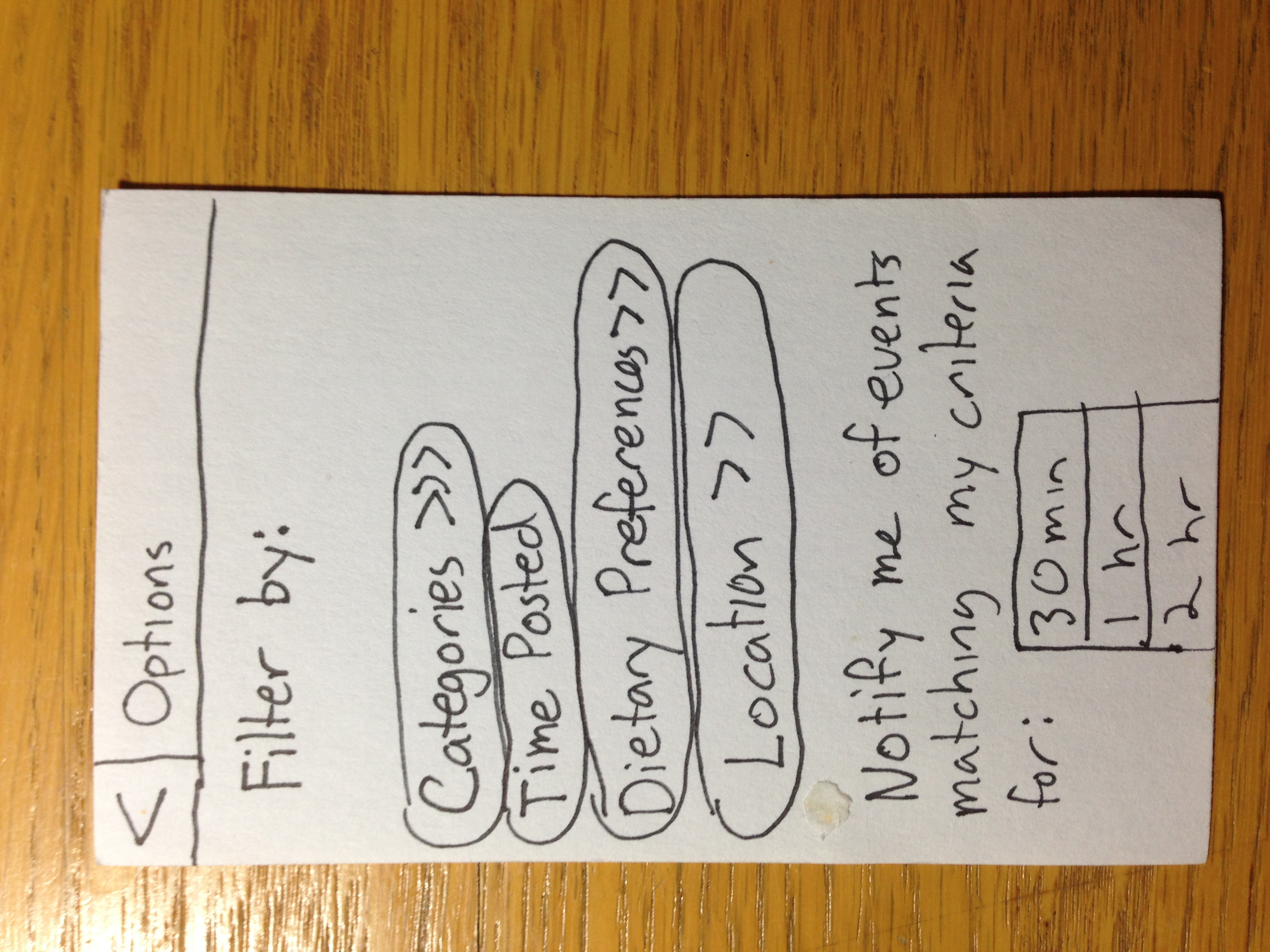 [Speaker Notes: Split the Filters from the notification modal
Suggested by almost all of our users, this feature was vital because the notifications and the filters together were confusing
Having a clear UI with just filters and just Notifications would greatly improve user experience and make the options screen less confusing]
Suggested UI Changes
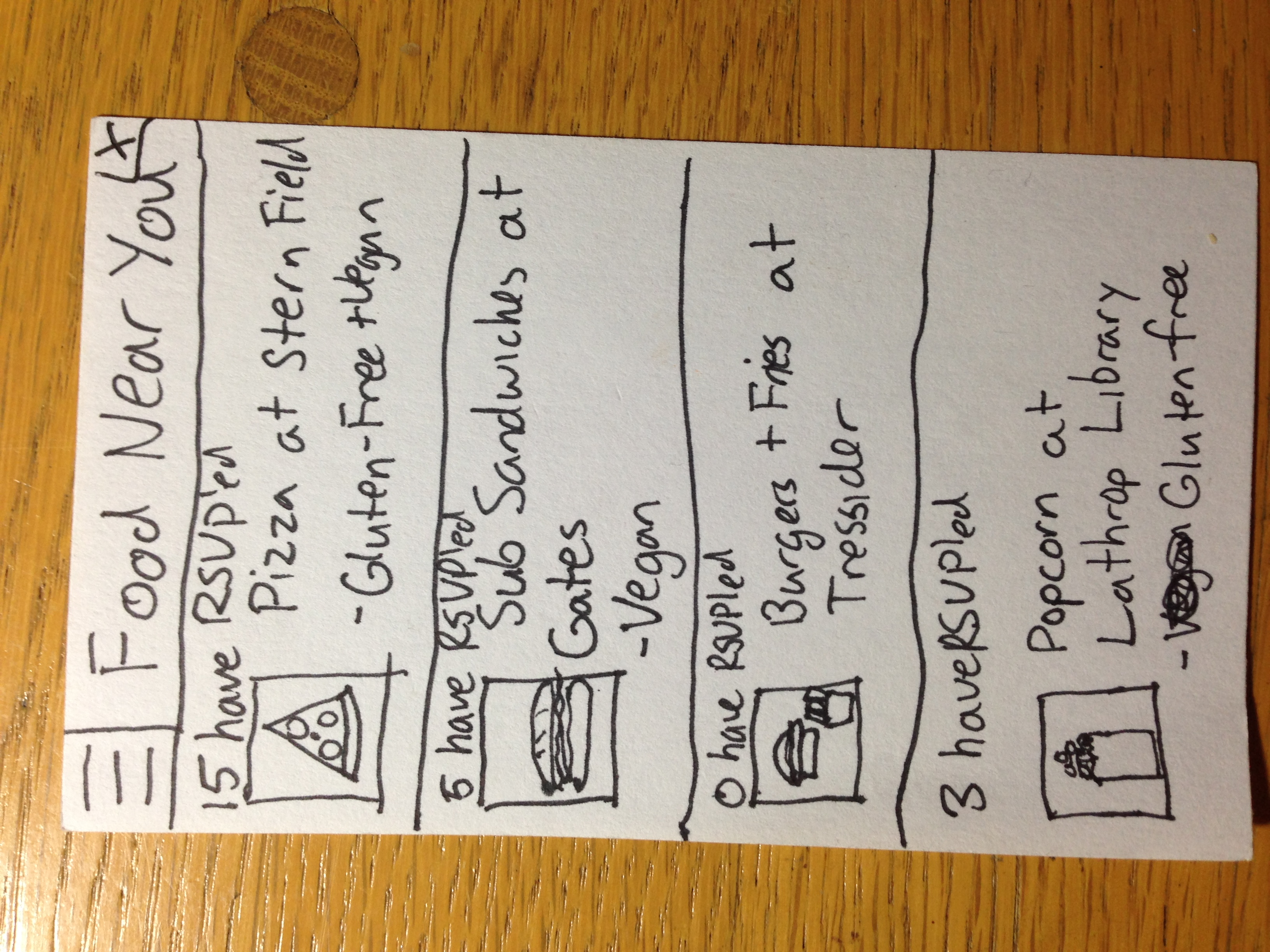 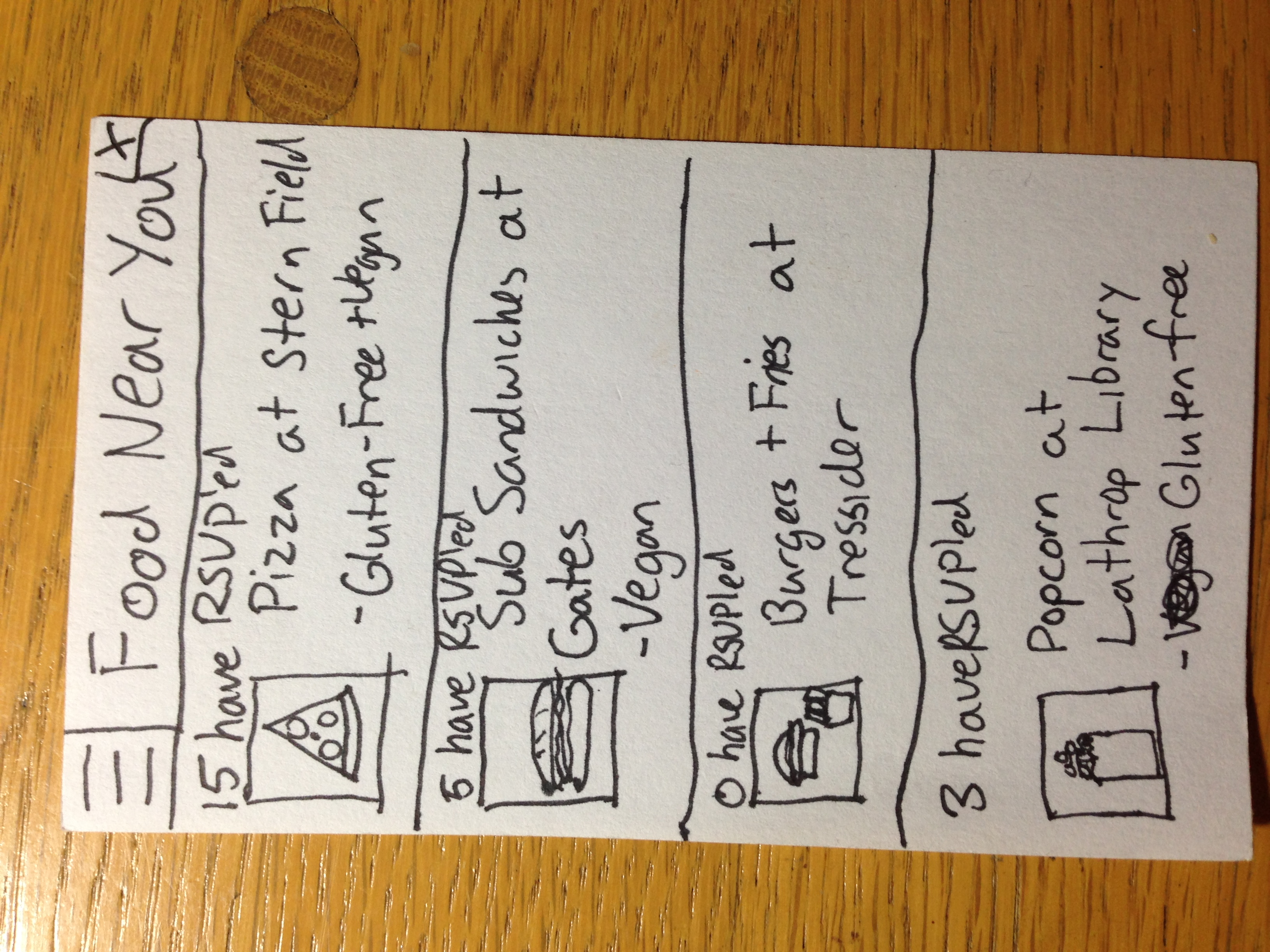 200 m.
300 m.
100 m.
[Speaker Notes: Add distances to the Food Near You screen for the non-technical user or the new user at Stanford
While the food near you was being sorted, without distances, users couldn’t really tell the difference as for just
What the difference was between food distances
In this way, users will actually be able to make an informed decision especially if new on campus]
Suggested UI Changes
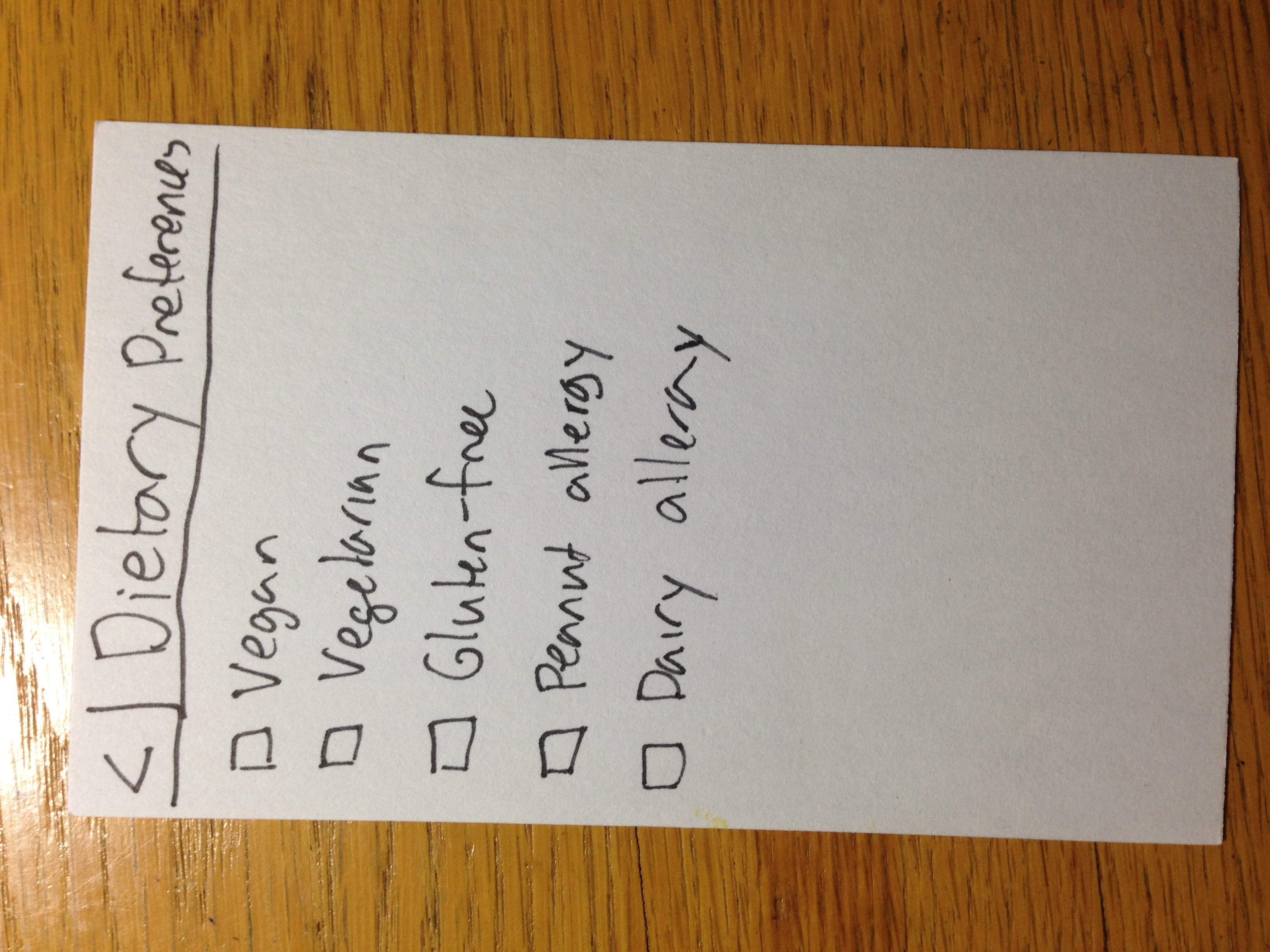 Save
[Speaker Notes: Add a save button to any changes in preferences in order to confirm for the user their preferences will still be there
This way, users won’t have to click the back button and click into the preferences again to check that they still exist]
Summary
Low-fi prototype appears to be on-track to a good user-experience
Able to serve a wide range of our target users with both technical and non-technical backgrounds
Enable users to give food away, find food they want, and let the app tell them when food is available
Lessons learned – modularize different features, add confirmation feedback for users